FINLAND’SWATER EXPERTISE
IS WORLD CLASS
Photo: HSY
The water supply system in Finland is robust, reliable and cost-effective. it functions 24 hours a day, 7 days a week even when there is a power cut.
2
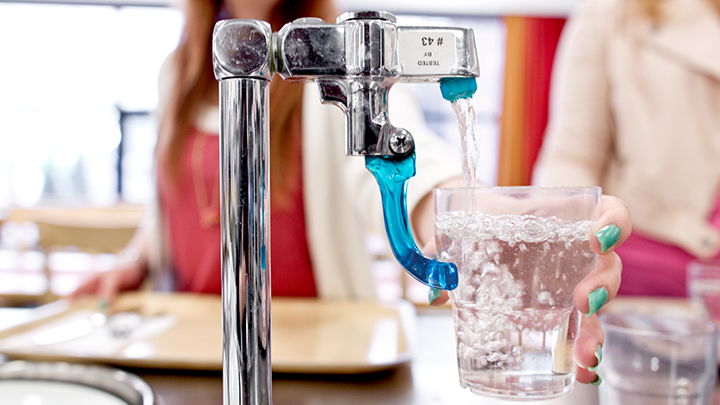 RICH IN WATER, SMART IN WATER KNOWLEDGE
3
Photo: HSY / Jenni-Justiina Niemi
You can swim and fish in any of the 647 rivers and 187,888 lakes.
You can drink water directly from the tap anywhere.
All of Finland has access to improved water sources and sanitation.
4
Finland’s water sector always ranks high in international comparisons.
5
Since the early 1900’s the responsibility of water supply is shared. 


It has been developed by cooperation between a variety of private and municipal organizations.
6
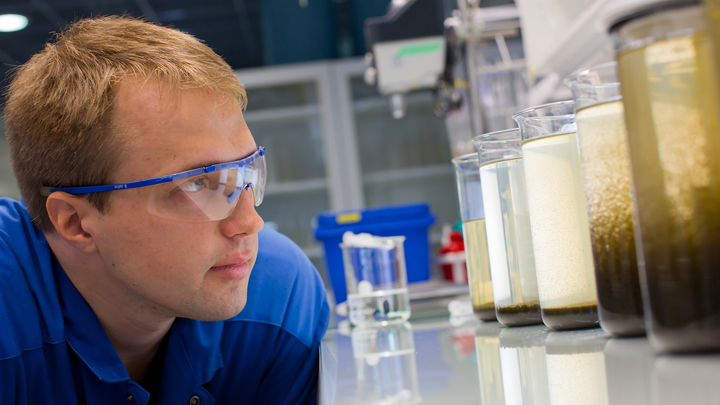 STRENGTH OF THE FINNISH WATER SECTOR
7
Photo: Riitta Supperi / Keksi / Team Finland
STRENGHT OF THE FINNISH WATER SECTOR
Versatile and international water know-how, world-class excellence.
Appropriate sector legislation and effective administration.
Good cooperation with other sectors and NGOs.
Long tradition of consumer initiative.
8
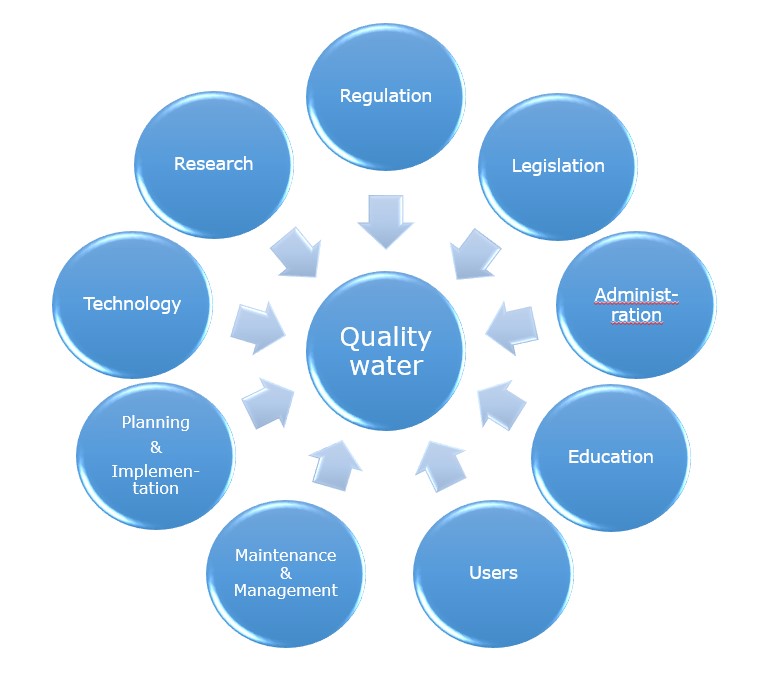 9
Finland is noted for its good regulation and operation, as well as robust and reliable technology.
10
Facts and figures
5bil€
5-10%
Finnish companies in the water sector currently have a turnover of around 5 billion euros a year, which is about one-fifth of Finnish cleantech total sales.
The annual growth is 5–10 per cent and the water sector employs 6,000–10,000 people.
11
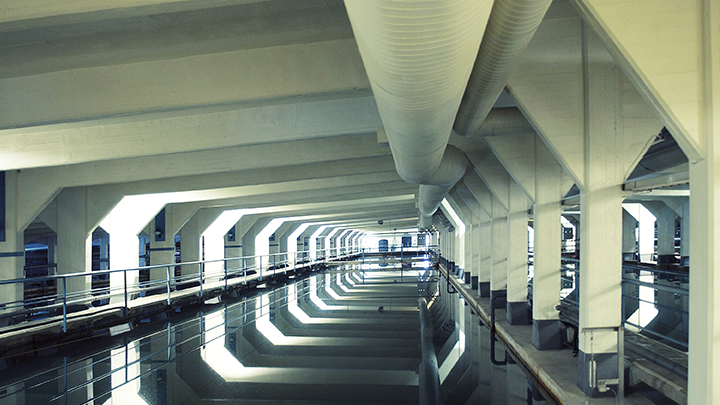 12
Photo: HSY
WELL-KNOW FINNISH COMPANIES IN THE WATER SECTOR
The largest Finnish multi-sectoral companies in the water sector are:

KEMIRA, ONNINEN, ORAS, OUTOTEC, RAMBOLL, UPONOR, VAISALA and VALMET.
13
WELL-KNOWN FINNISH COMPANIES IN THE WATER SECTOR
Econet, Flootech, Water Group – Contractors and multiservice companies

EHP-Tekniikka, Luode – Specialise in water quality monitoring
 
FCG, Pöyry, Ramboll – Consulting companies
 
Dewaco, Finnchain, Slamex, Rictor – Supply technology for water treatment
14
LEARN MORE ABOUTFINLAND’S WATER EXPERTISE
http://www.finnishwaterforum.fi/en/
15